Provádění elektrických instalací
Provádění 
elektrických instalací

Ing. Jaroslav Bernkopf
1
Montér elektrických instalací
Provádění elektrických instalací
Osnova
Zadání
Schéma
Přístroje
jistič
proudové relé
tlačítko
stykač
Kontrola přístrojů
Instalace a zapojení
Kontrola funkčnosti
Připojení na síť
2
Montér elektrických instalací
Provádění elektrických instalací
Zadání
Připojte trojfázový elektromotor k elektrické síti: 
motor se zapíná jedním tlačítkem
motor se vypíná druhým tlačítkem
motor je chráněn tepelným nadproudovým relé
zapojení je chráněno 
jističem
spojením s ochranným vodičem PE
motor je zapínán – vypínán stykačem
silové obvody jsou chráněny jističem
pomocné obvody jsou chráněny jističem
3
Montér elektrických instalací
Provádění elektrických instalací
3 fáze

Ochranný vodič

Jistič pomocných obvodů

Tlačítko Stop

Indikace

Přídržný kontakt

Tlačítko Start

Kontakt tepelného relé

Cívka stykače

Nulový vodič
Schéma
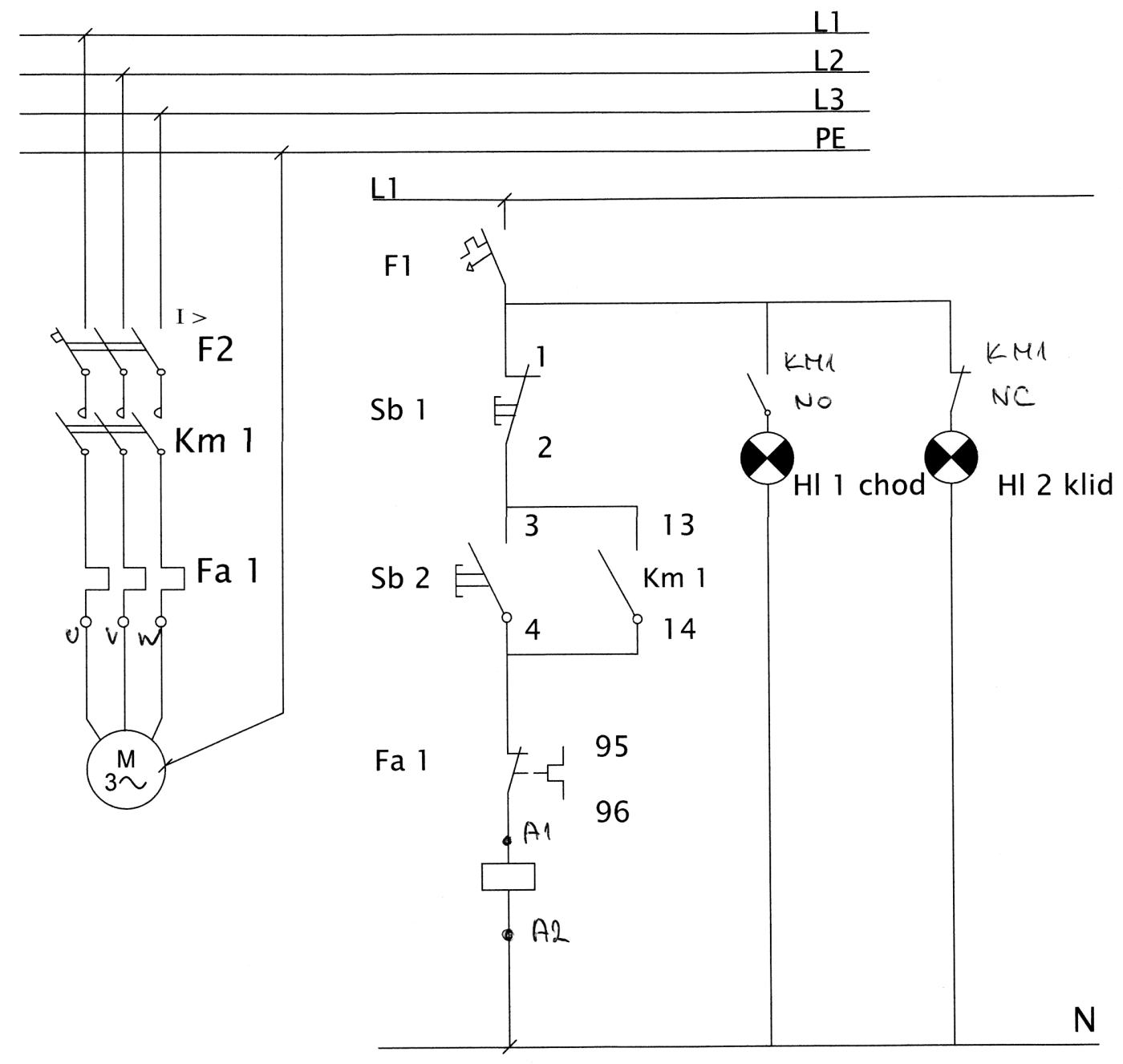 Jistič

Kontakty stykače

Tepelné nadproudové relé

Trojfázový motor
Km1
4
Montér elektrických instalací
Provádění elektrických instalací
Schéma
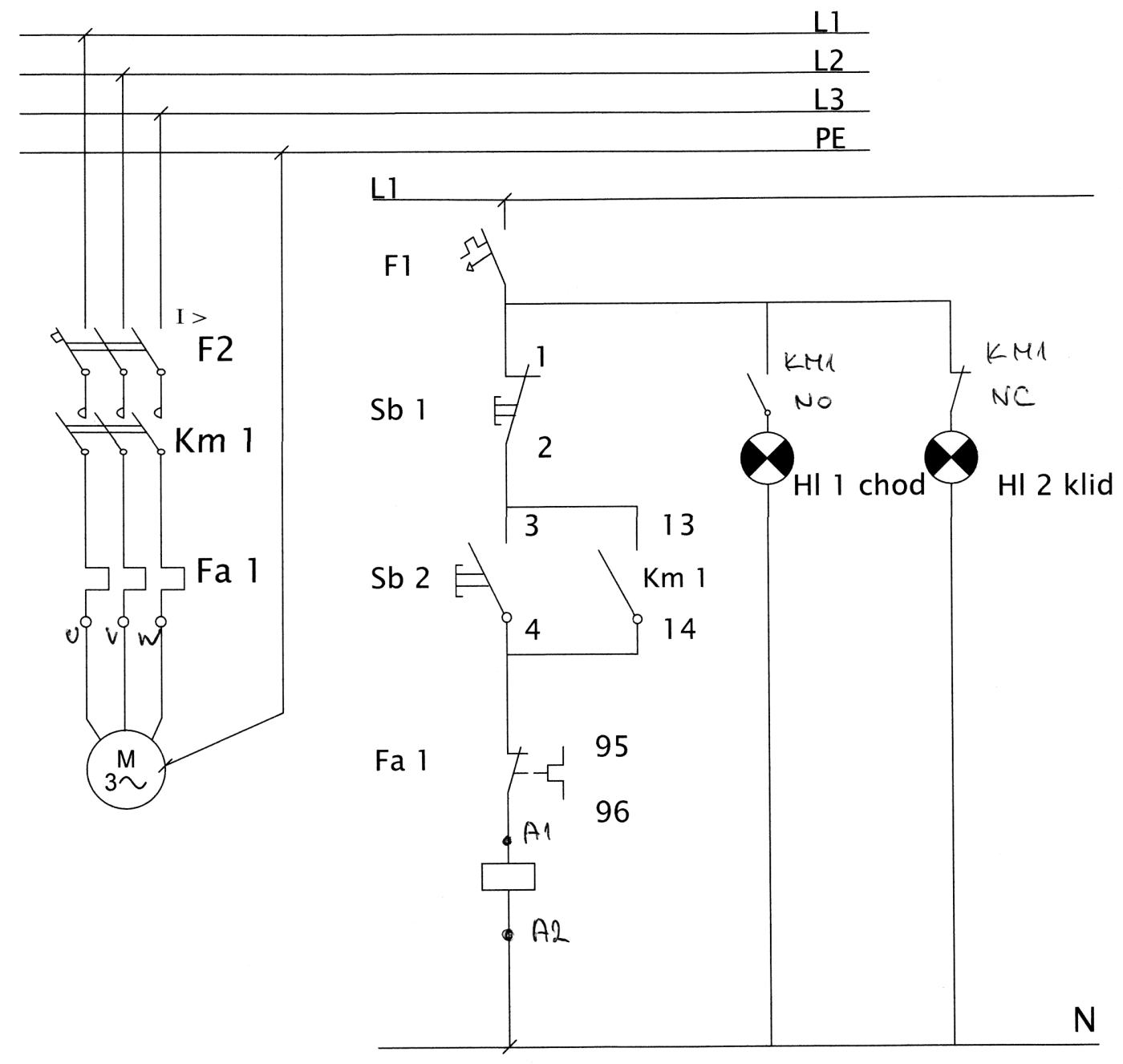 Stykač je označený Km1.

Všechny součásti stykače jsou označené Km1.

Hlavní kontakty (zapínací)
Pomocný kontakt vypínací




Pomocné kontakty zapínací



Cívka stykače
Km1
5
Montér elektrických instalací
Provádění elektrických instalací
Tepelné nadproudové relé
je označené Fa1.


Všechny součásti tepelného nadproudového relé jsou označené Fa1.



Bimetalové pásky
Schéma
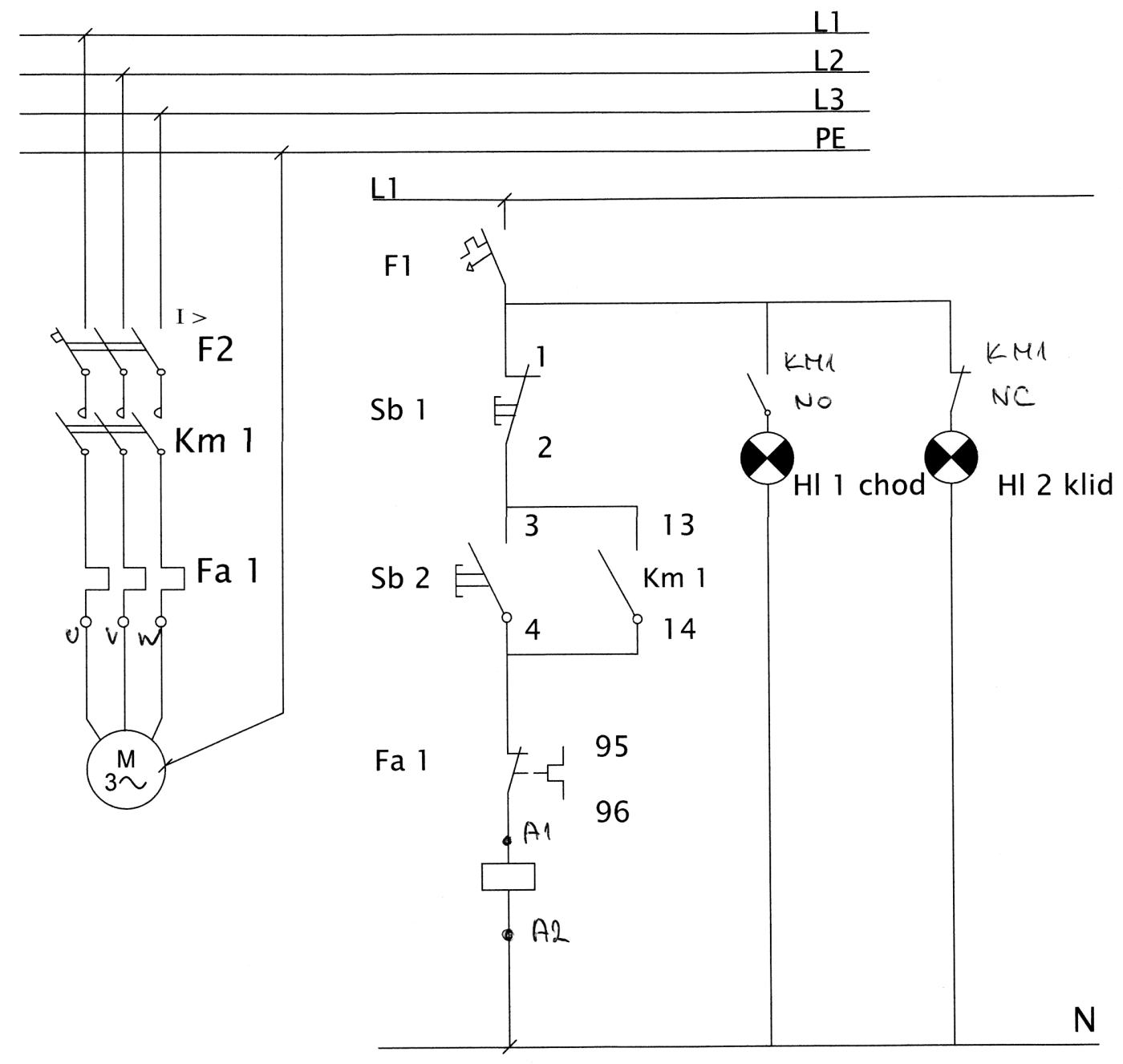 Vypínací kontakt tepelného nadproudového relé
Km1
6
Montér elektrických instalací
Provádění elektrických instalací
Schéma
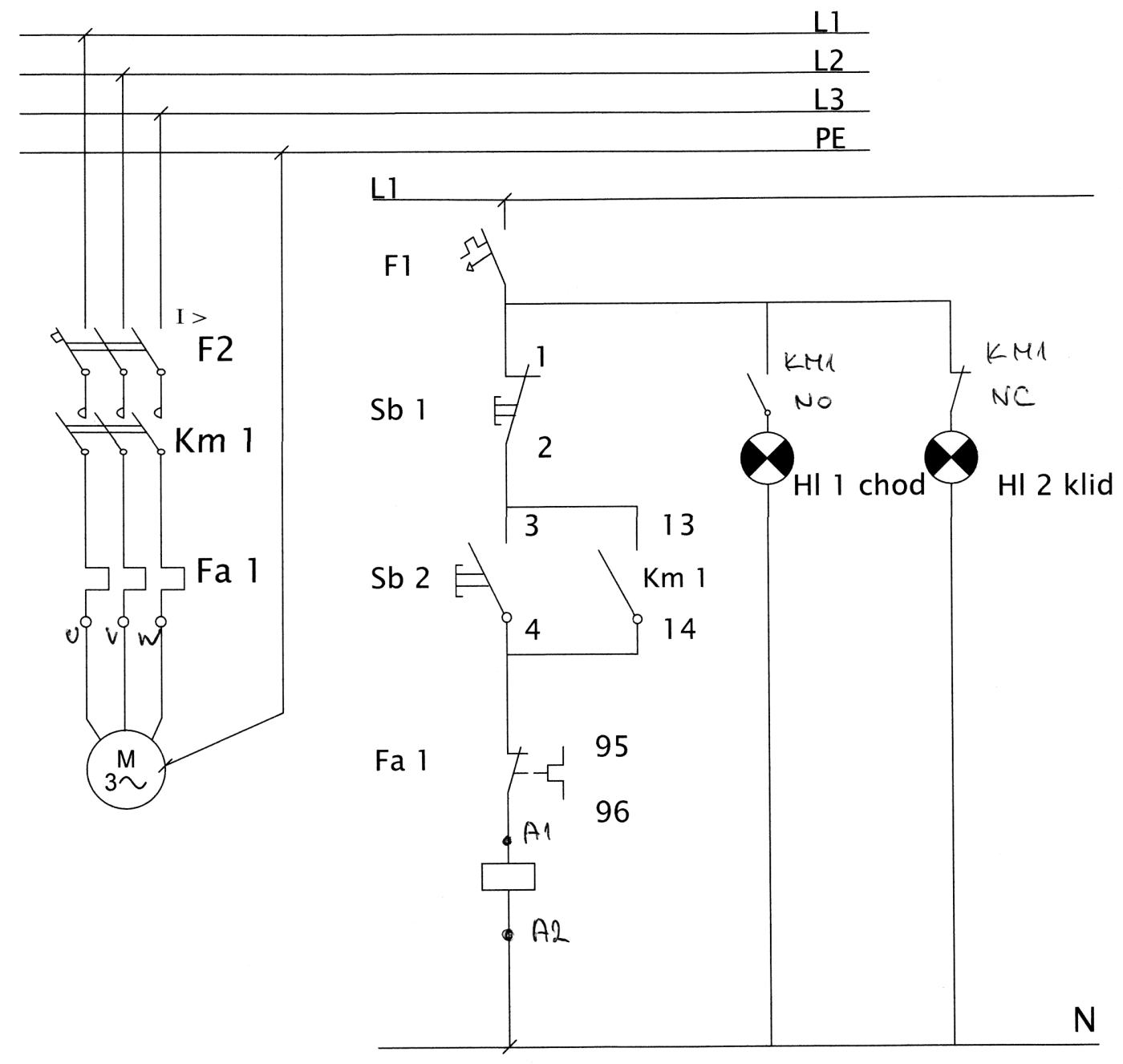 Motor se vypíná vypínacím tlačítkem Stop – Sb1.

Sepnutý obvod se přidrží pomocným kontaktem.
Motor se startuje zapínacím tlačítkem Start – Sb2.
Km1
7
Montér elektrických instalací
Provádění elektrických instalací
Schéma
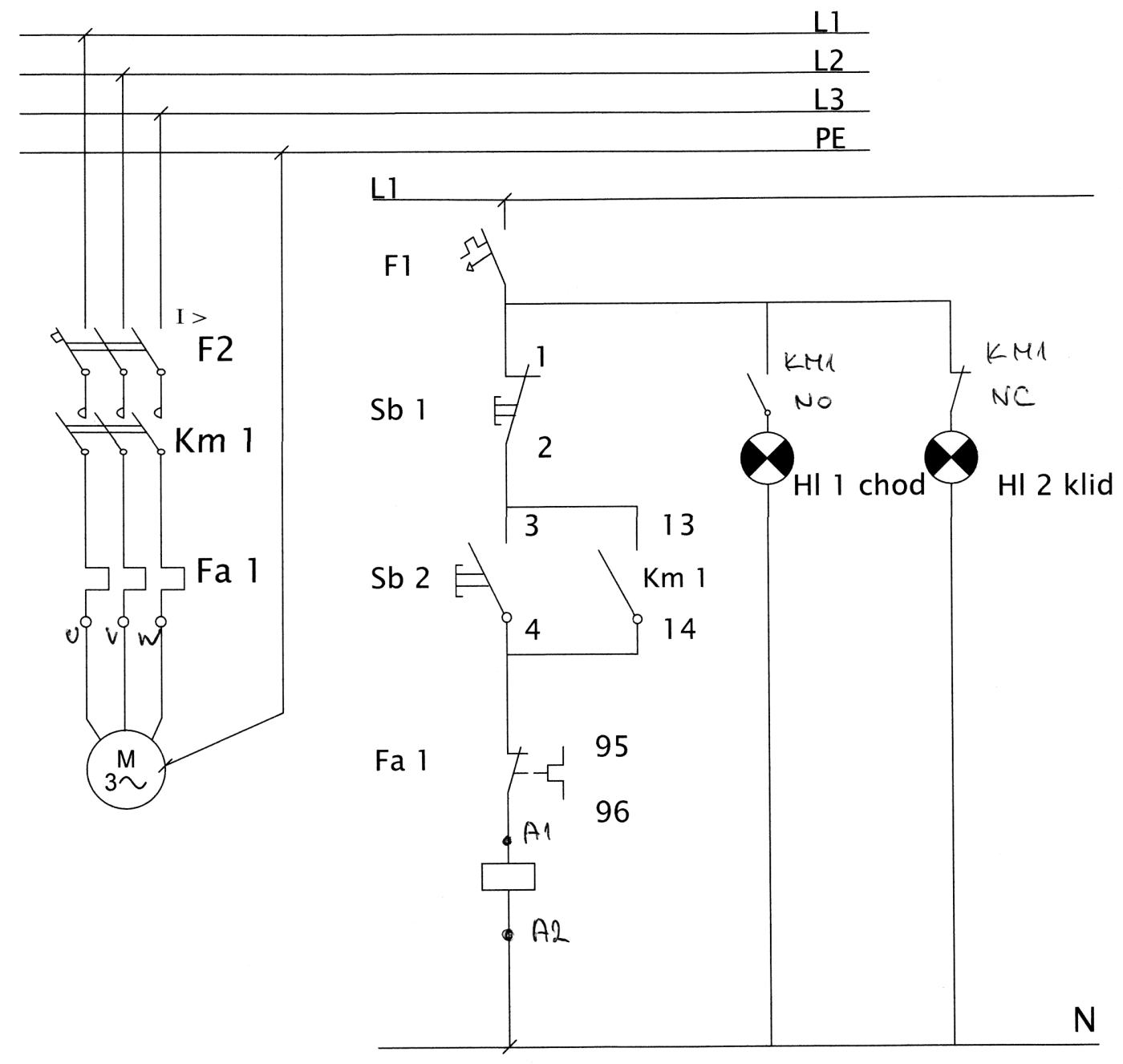 Pomocné obvody jsou jištěny jednofázovým jističem F1.
Silové obvody jsou jištěny trojfázovým jističem F2.
Km1
8
Montér elektrických instalací
Provádění elektrických instalací
Schéma
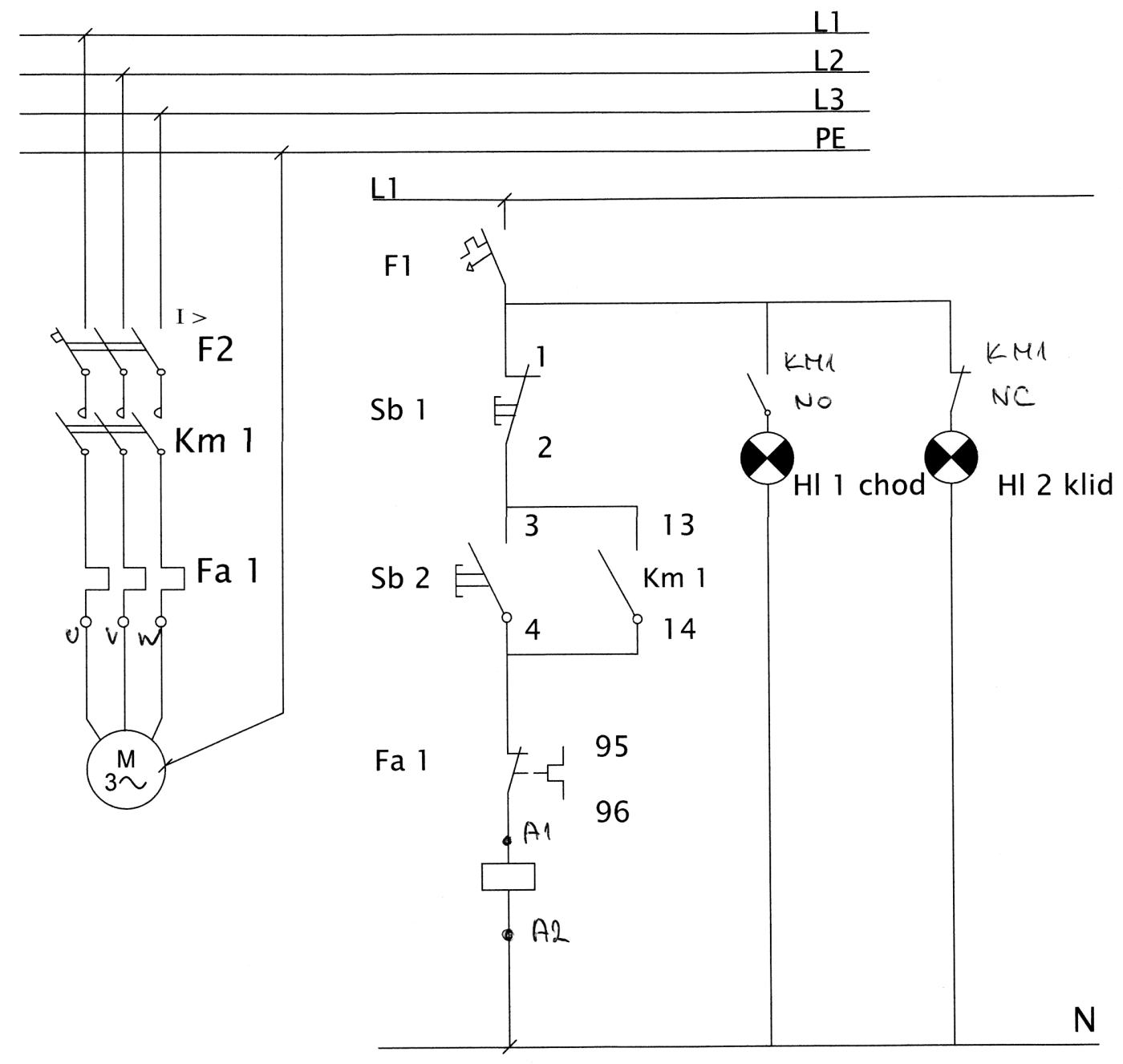 Kostra motoru je spojena s ochranným vodičem PE.
Km1
9
Montér elektrických instalací
Provádění elektrických instalací
Postup
Zkontrolujte jednotlivé přístroje
zapínací kontakty jsou v klidu rozepnuté
vypínací kontakty jsou v klidu sepnuté
změřte ohmický odpor 
cívky stykače
mezi bimetalovými kontakty tepelného nadproudového relé
10
Montér elektrických instalací
Provádění elektrických instalací
Postup
Umístěte a upevněte přístroje na montážní panel
Propojte přístroje podle daného schéma zapojení
Zkontrolujte zapojení 
porovnáním se schématem
pomocí ohmmetru
Připojte instalaci na jednofázovou síť
Zkontrolujte funkci
Připojte instalaci na trojfázovou síť
Zkontrolujte funkci
Připojte trojfázový motor
Zkontrolujte funkci
11
Montér elektrických instalací
Provádění elektrických instalací
Schéma
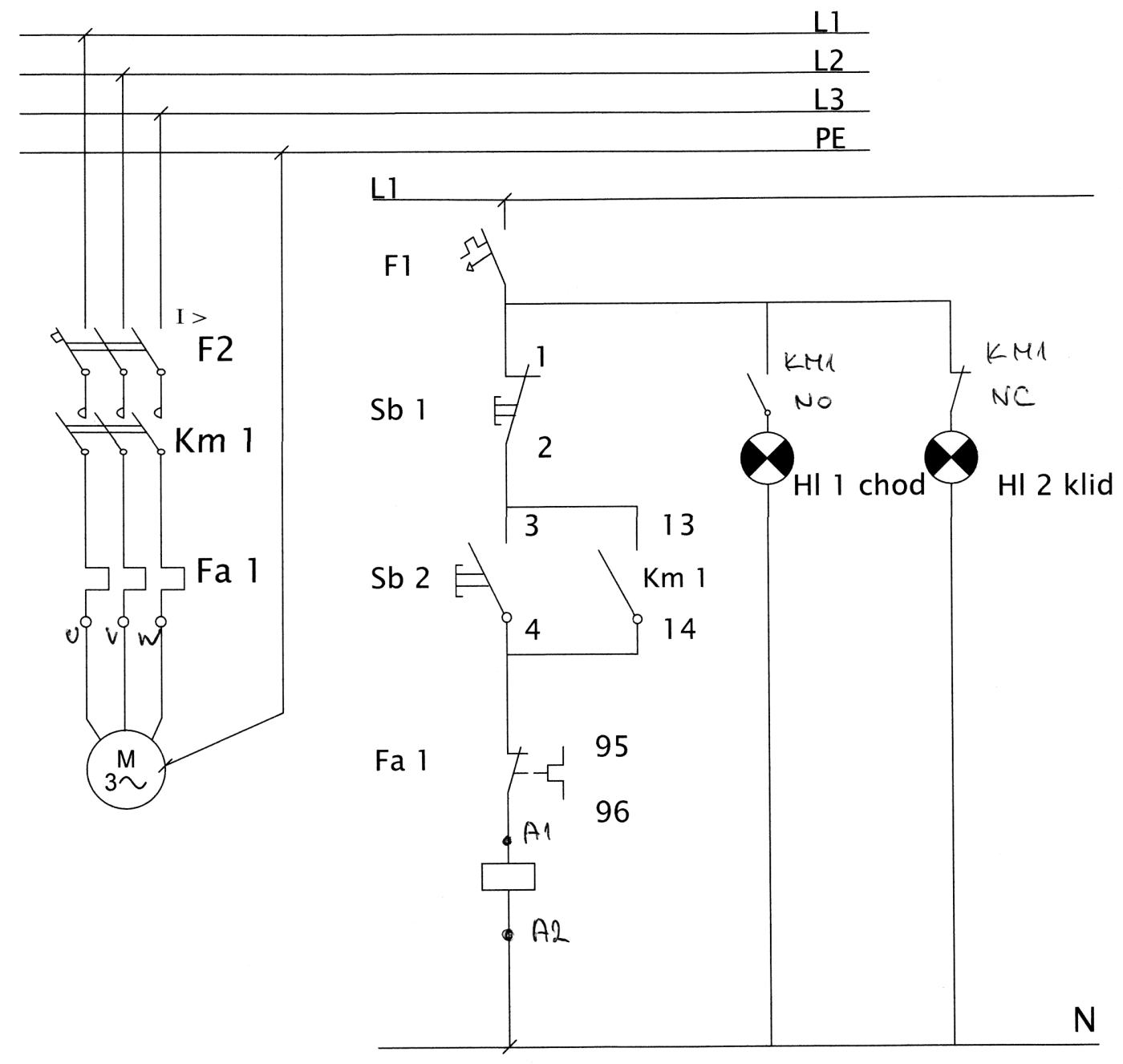 Km1
12
Montér elektrických instalací